SISTEM KADERISASI & PELATIHAN MUBALLIGH MUHAMMADIYAH(SKPMM)
Fathurrahman Kamal
Majelis Tabligh
Pimpinan Pusat Muhammadiyah
 2015-2020
Fakta Angka Berdasarkan Permendagri RI No. 6 Tahun 2008dan Laporan Rakernas LPCR di Uhamka 22-24 Juli 2011
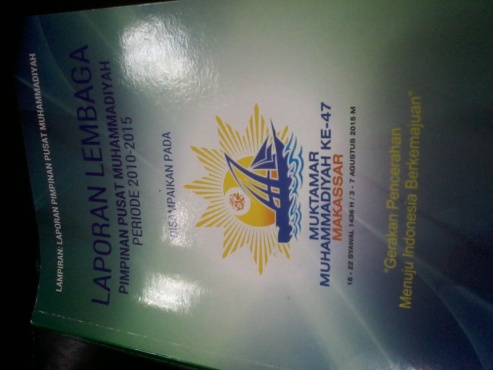 Tabel 1. Perbandingan Cabang dengan Kecamatan
Tabel 2. Perbandingan Ranting dengan Kelurahan/Desa
Visi SKPMM
Pusat Pembinaan dan Pengembangan Kualitas dan Kuantitas Sumberdaya Insani Muballigh Muhammadiyah
Misi SKPMM
Melakukan penajaman dan penguatan profil kader dan sumberdaya insani Muballigh Muhammadiyah sesuai dengan visi dan missi perjuangan Muhammadiyah sebagai gerakan Islam dan gerakan dakwah dan tajdid fil Islam, yang mampu memberikan arah pada setiap perkembangan dan perubahan jaman.

Melaksanakan dan memimpin pelaksanaan program dan kegiatan pelatihan Muballigh Muhammadiyah secara kontinyu dan simultan, sesuai visi-misi dan perkembangan jaman.

Mengembangkan dan menyempurnakan sistem manajemen pembinaan, pendayagunaan dan pengembangan sumberdaya insani Muballigh Muhammadiyah, dengan berlandaskan prinsip-prinsip efisiensi, efektivitas, akurasi, dan kesinambungan perjuangan Muhammadiyah.
Tujuan dan Sasaran SKPMM
Terwujudnya kualitas dan kuantitas sumberdaya 
Muballigh Muhammadiyah sebagai penggerak, penganjur dan pelaksana dakwah, baik kedalam maupun keluar, sesuai dengan misi serta tujuan Muhammadiyah
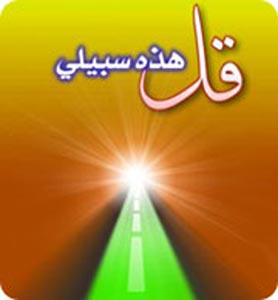 Pembinaan Penguasaan Ketrampilan, Informasi dan keilmuan
Strategi DAN BENTUK-BENTUK SKPMM
Strategi pengkaderan adalah proses, prosedur, bentuk-bentuk, media, metode dan pendekatan yang harus ditempuh oleh Muhammadiyah dan satuan kurikulum yang diberikan dalam kegiatan pembinaan dan pengembangan sumberdaya Muballigh dalam Muhammadiyah.

Di samping itu ada beberapa hal lain yang perlu diperkuat dalam strategi pengkaderan Muhammadiyah, antara lain: sistem rekruitmen, sistem data sumberdaya insani, sistem pendayagunaan, serta sistem manajemen sumberdaya insani Muballigh Muhammadiyah dengan menjalin komunikasi dan kordinasi dengan majelis/lembaga, Ortom/AMM dan amal usaha terkait.
BENTUK-BENTUK SPMM
Latihan Instruktur Pelatihan Mubaligh (LIPM), yang menitikberatkan pada pembinaan segi kepemimpinan, dan ketrampilan melaksanakan pelatihan kader Mubaligh sesuai dengan tingkatan kepempinan. Latihan Instruktur Muballigh dilaksanakan dengan jenjang:

LIPM Tingkat Wilayah, dilaksanakan oleh Majelis Tabligh PWM untuk Daerah-daerah dan Ortom tingkat Wilayah 

LIPM Tingkat Nasional, dilaksanakan oleh Majelis Tabligh PPM untuk Wilayah-wilayah dan Ortom Tingkat Pusat.
2) Pelatihan Peningkatan Kualitas Mubaligh (PKM), yang menitikberatkan pada pembinaan segi penguasaan materi, metode dan wawasan dakwah serta penguatan komitmen Mubaligh, sehingga mampu menggerakkan umat mewujudkan tujuan Muhammadiyah. Pelatihan Kader Muballigh dilaksanakan dengan  Jenjang:

Pelatihan PKM Tingkat Daerah, dilaksanakan oleh Majelis Tabligh PDM untuk Cabang-cabang,

Pelatihan PKM Tingkat Wilayah, dilaksanakan oleh Majelis Tabligh PWM untuk Daerah-daerah, 

Pelatihan PKM Tingkat Pusat, dilaksanakan oleh Majelis Tabligh PP Muhamamdiyah untuk Wilayah-wilayah, yang pelaksanaan dapat dibagi dalam beberapa regional (zona).
3) Pelatihan Khusus, menitikberatkan pada penambahan dan pendalaman materi, strategi dan metode dakwah yang bersifat khusus, seperti:

Pelatihan Kristologi, Penanggulangan Pemurtadan dan Pemikiran Kontemporer sebagainya 
Pelatihan Mubaligh Muda Muhammadiyah (PM3), meliputi pelajar, mahasiswa dan pemuda (AMM)
Pelatihan Pembekalan mahasiswa KKN dan Mubaligh Hijrah
Pelatihan da’i/muballigh kebencanaan
Pelatihan da’i/muballigh pemberdayaan kaum difabel
Pelatihan Lingkar Dakwah Komunitas (mahasiswa)
4) Refreshing Mubaligh 
Kegiatan ini dititikberatkan pada pemberian bahan-bahan mutakhir dan bahan khusus yang diperlukan oleh pada Muballigh Muhammadiyah, sesuai dengan tingkatan-tingkatan masing-masing, sekaligus pengayaan wawasan dan forum berbagi pengalaman, problem solving dan kajian isu-isu penting yang bersifat cepat dan perlu menjadi perhatian para Mubaligh dan Pimpinan Persyarikatan di masing-masing tingkat..
5) Rihlah Dakwah

Kegiatan ini bernama Rihlah Dakwah yang menggabungkan aktivitas kajian, ta’aruf dan shalat berjamaah. Salah satu ciri Rihlah Dakwah adalah tidak mengganggu ritme aktivitas sehari-hari jama’ah yang didatangi. Karena itu acara dimulai dari saat masuknya waktu shalat Asar, ketika jama’ah diasumsikan sudah selesai dari aktivitas harian mereka, dan diakhiri pada jam tujuh keesokan harinya, saat jama’ah memulai aktivitas-sehari-hari mereka kembali..
TUJUAN RIHLAH DAKWAH
Menyapa dan menggairahkan kehidupan bermuhamadiyah di Daerah/Cabang//Ranting yang dikunjungi.

Menjadi ajang sosialisasi berbagai keputusan maupun perkembangan mutakhir Persyarikatan di tingkat Pusat maupun di Daerah lain kepada jama’ah setempat.

Menggairahkan kembali tradisi shalat berjamaah dan kebersamaan antar berbagailevel dalam Muhammadiyah: Pusat, Wilayah, Daerah, Cabang, Ranting dan jama’ah dalam satu forum.

Melakukan pemetaan (a.l. analisa SWOT) terhadap dakwah/tabligh Persyarikatan di tingkat Daerah/Cabang/ Ranting baik secara kuantitatif maupun kualitatif.
KURIKULUM 
SKPMM
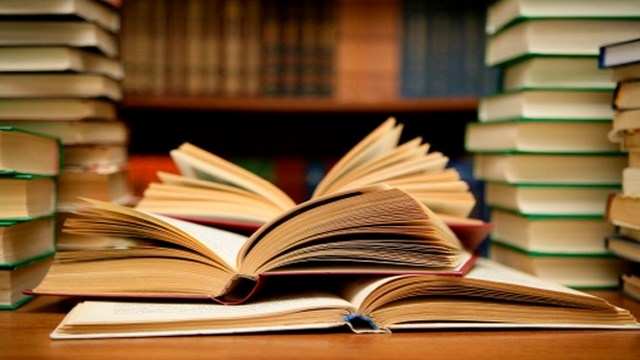 Al-‘Ulum al-Diniyah
‘Ulumul Qur’an 
Musthalah Hadits
Aqidah
Akhlak (Tazkyatun Nufus)
 Ibadah dan Muamalah
Manhaj & Fatwa Tarjih
Ushul Fiqh & Qawa’id fiqhiyah
Maqashid Syari’ah
Al-Adyan wal Firaq wal Madzahib al-Mu’ashirah
2) Kemuhammadiyahan
Sejarah Muhammadiyah
Manhaj Gerakan Dakwah Muhammadiyah (Paham Keagamaan, Ideologi, Khittah dan Langkah)
Produk pemikiran keagamaan/pedoman (Fikih Kebencanaan, Fikih Air, Keluarga Sakinah, Fikih Tata Kelola dll)
Tanfidz muktamar ke-47 : Visi Muhammadiyah 2020; Negara Pancasila sebagai Dar Al-ahdi Wa Al-Syahadah;  Model Dakwah Pencerahan Berbasis Komunitas  isu-isu strategis keummatan, kebangsaan & kemanusiaan universal
Riwayat Perjuangan Tokoh-tokoh Muhammadiyah
Strategi Perjuangan Muhammadiyah
Sejarah Pembaharuan Pemikiran Islam
3) Ilmu dan Metodologi Dakwah
Ushul dan Manahij Dakwah
Sirah Nabawiyah
Manhaj Tabligh
Psikologi Dakwah
Khitabah (Retorika Dakwah)
Komunikasi Efektif (Intra-inter Personal)
Pengembangan media dakwah kontemporer
Desain dan penulisan naskah dakwah
4) Kepemimpinan dan Manajemen
Prophetic Leadership
Pengembangan Jaringan & Dakwah Komunitas
Teknik Pengelolaan Jamaah dan Dakwah Jamaah
Pengorganisasian Kegiatan Dakwah
Pemberdayaan Masyarakat
Strategi dan pendekatan dakwah kebencanaan
Perencanaan dan Evaluasi Kegiatan Dakwah
5) Kapita Selekta/Materi Penunjang
Psikologi Sosial
Sosiologi & Antropologi Dakwah
Patologi Sosial (Analisis Kasus Dakwah)
Dinamika Pemikiran Islam Kontemporer
Kristologi dan Kristenisasi

6) Workshop Dakwah
Dakwah Komunitas
Dakwah kebencanaan
Dakwah Pemberdayaan
Dakwah Cyber space
CMM dan Manajemen Masjid
STRATEGI MELAHIRKAN KADER MUBALLIGH
ASISTENSI (LAJNAH) TABLIGH

Kompleksitasdakwahdantantangannyasertaperubahan social masyarakat yang sedemikiancepatmemerlukanpemikiran, analisis, perencanaan, pemetaan, ekseksusisolusidanevaluasi yang menyeluruhdantidakparsial. Belum lagi tantangan eksternal yang berasal dari kekuatan global yang menghantam keras setiap individu muslim, masyarakat, dan bahkan Negara sekalipun.
Menghadapi hiper-realitas tersebut Majelis Tabligh sebagai organ utama dan terdepan dalam melaksanakan amanah dakwah Persyarikatan, dalam ranah tertentu, memiliki keterbatasan dalam berbagai hal termasuk sumber daya manusia, infrastruktur, termasuk jaringan.
Berlakang pokok pikiran tersebut, Majelis Tabligh Periode 2015-2020 perlu membentuk semacam Lajnah Tabligh yang terdiri dari para pakar serta tenaga ad-hoc yang relevan dan kompeten dengan bidangnya masing-masing yang diharapkan mampu membantu pengurus Majelis Tabligh dalam menunaikanamanah Muktamar-47.
Konsultan Ahli. 
      Diharapkan dapat membantu Majelis Tabligh dalam menganalisa dan memetakan berbagai permasalahan dakwah sebagai akibat atau dampak dari perubahan sosial politik domestik dan internasionaldll. Baik langsung maupun tidak langsung. Dengan demikian berbagai kegiatan yang dilaksanakan oleh Majelis Tabligh memiliki landasa nilmiah/epistemologis yang kuat sehingga dapat didedikasika nuntuk umat dengan strategi dan pendekatan yang tepat.

   

B. Tenaga Ad-hoc.
  Diharapkan dapat membantu MajelisTabligh dalam merumuskan Manhaj Tabligh dan berbagai konsep turunannya dan mengeksekusi beberapa kegiatan yang membutuhkan kompetensi spesifik seperti Cyber Dakwah dll. Selain itu,  Lajnah Tabligh ini diharapkan menjadi system kaderisas iMajelis yang dapat melahirkan insan tabligh yang (mendekati) ideal.
Gerakan Indonesia Berdakwah 2035
Satu keluarga, satu da’i/muballigh
Revitalisasi dakwah dalam keluarga; kepala keluarga sebagai inisiator dan pelaku dakwah keluarga
Bersinergi dengan AUM Pendidikan dll.
BEASISWA TAHFIZHUL QUR’AN BAGI KADER PERSYARIKATAN
Sinergi antara struktur Persyarikatan dengan PTM yang memberikan peluang ini.
MENGHIDUPKAN KEMBALI “KULLIYATUL MUBALLIGHIN
Kursus tabligh bagi kader muda di lingkungan PTN terkemuka seperti UGM, UNY, UIN. Ataupun di lingkungan PTS lainnya seperti UII, Amikom, Sanata Dharma dll
Rekrut kader-kader potensial yang secara akademik telah teruji.
Majelis bekerjasama dengan institusi lain seperti Pesantren Mahasiswa Budi Mulia, Yayasan Shalahuddin Yogyakarta
LINGKAR DAKWAH KOMUNITAS
Mahasiswa dakwah dengan konsentrasi konseling Islam diterjunkan ke LP, RSJ dan pusat-pusat rehabilitasi mental.

Majelis Tabligh bekerjasama dengan Prodi Dakwah/KPI/Psikologi di lingkungan PTM. Mendapatkan manfaat pembiayaan dan SDM (mahasiswa magang) dan selanjut berintegrasi kepada Lingkar Dakwah Komunitas.
REVITALISASI & MENINGKATKAN SINERGITAS KERJASAMA MUHAMMADIYAH-AMCF
Sistematisasi visi dan misi dakwah/tabligh Persyarikatan ke sistem pendidikan PTM, khususnya Prodi KPI yang tiga tahun terakhir bersinergi dengan Ma’had-Ma’had Bahasa Arab AMCF.

Perlu penegasan aspek/muatan Manhaj dan Ideologi Muhammadiyah

Perlu pendampingan Kemuhammadiyahan bagi para pengelola Ma’had tersebut

PTM melakukan audit terhadap penerapan aspek/muatan Manhaj dan Ideologi Muhammadiyah
PETA PERSEBARAN MA’HAD AMCF-MUHAMMADIYAH
DATA ALUMNI MA’HAD 
AMCF-MUHAMMADIYAH
PER AGUSTUS 2014
6420
PER-AGUSTUS 2015
7087
PENINGKATAN 
PERTAHUN
1045